第50課
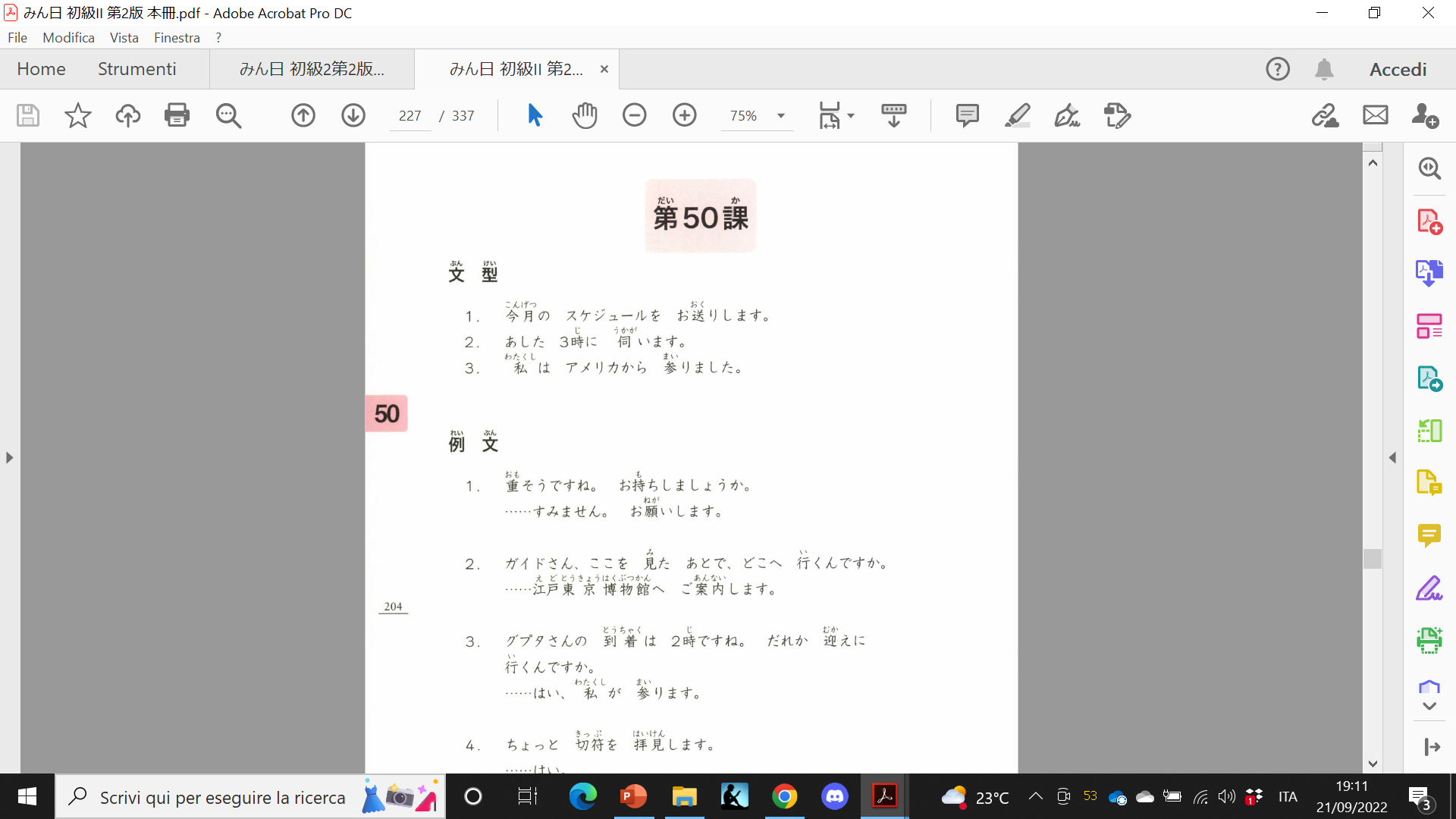 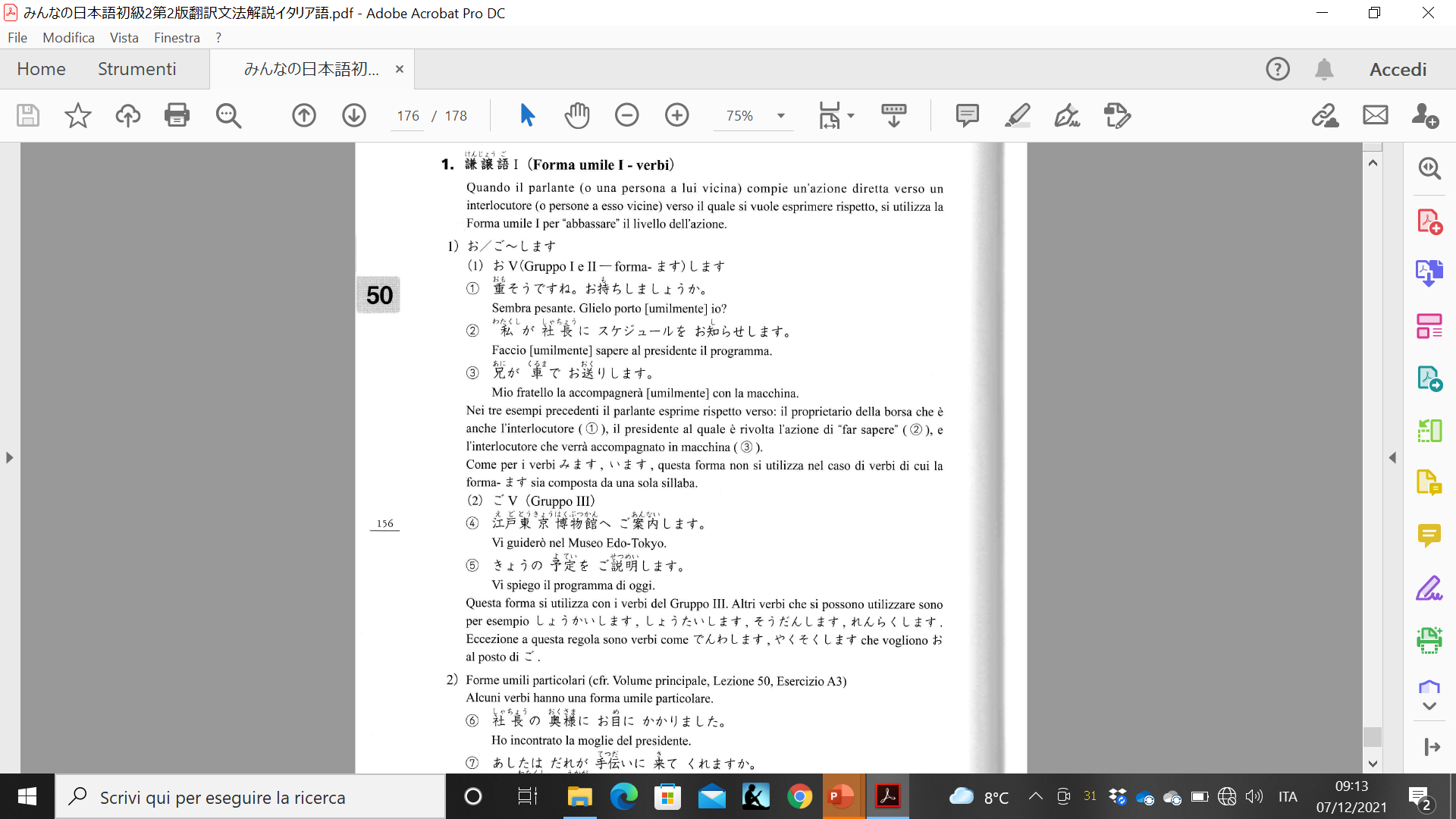 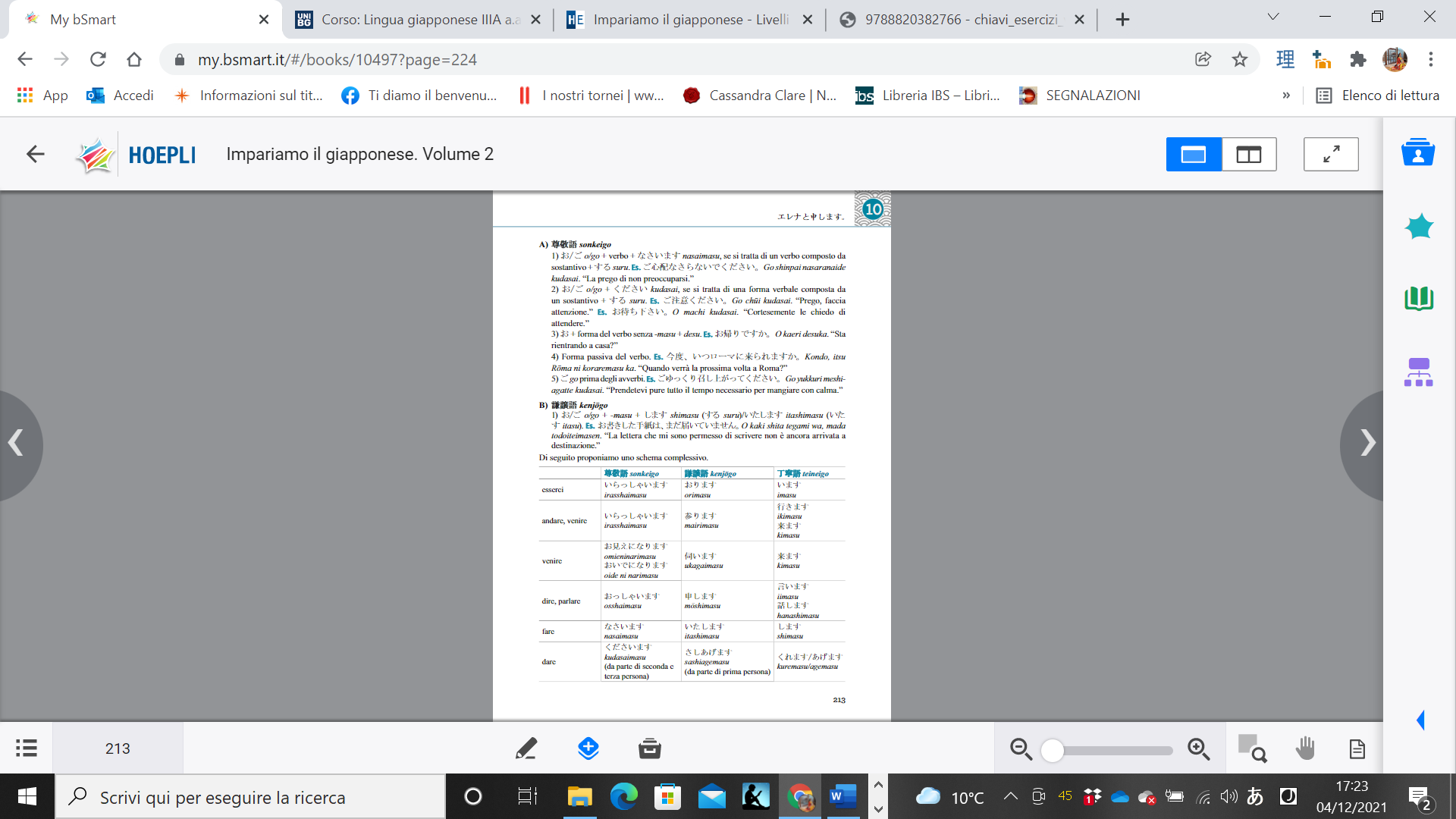 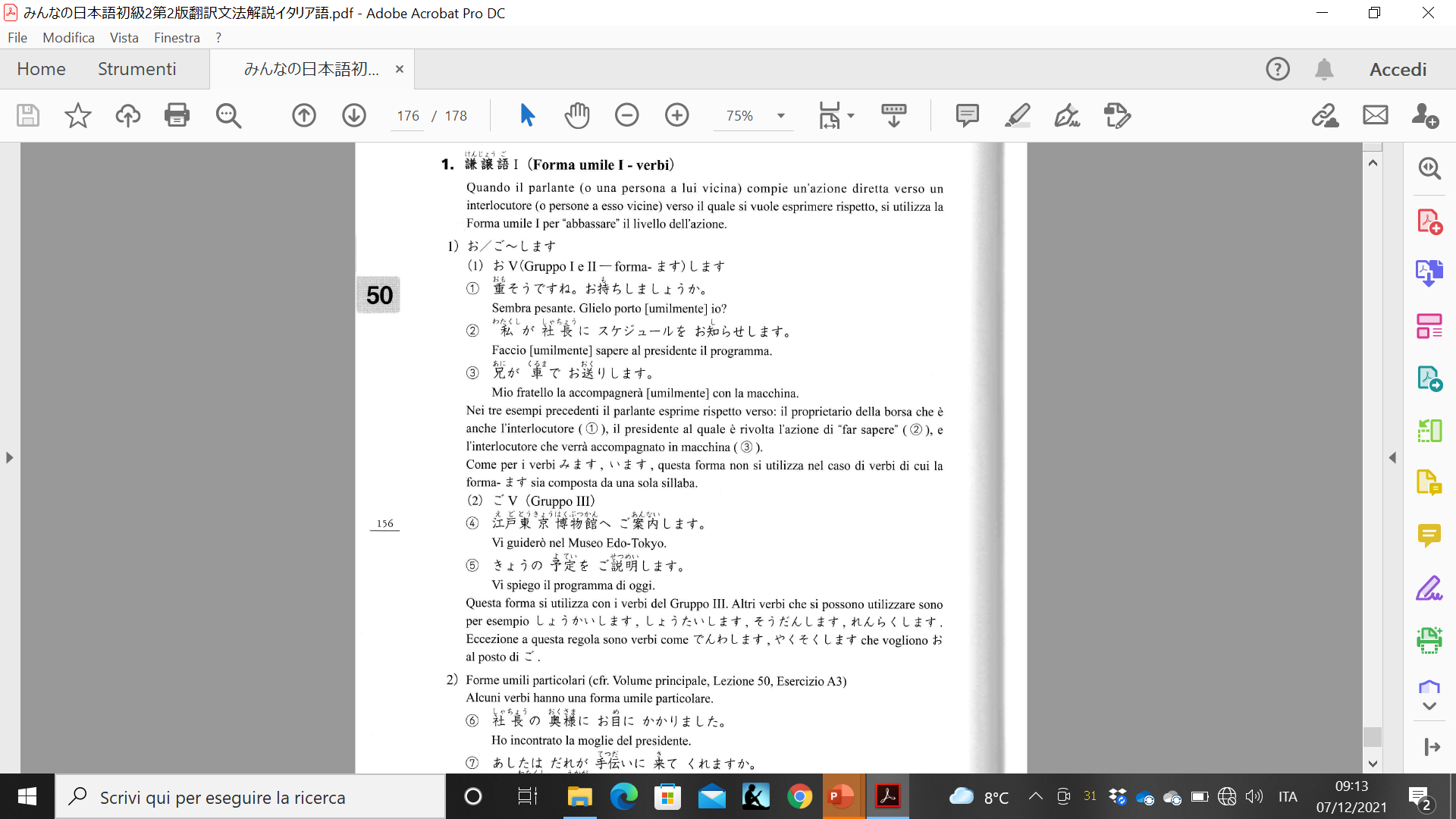 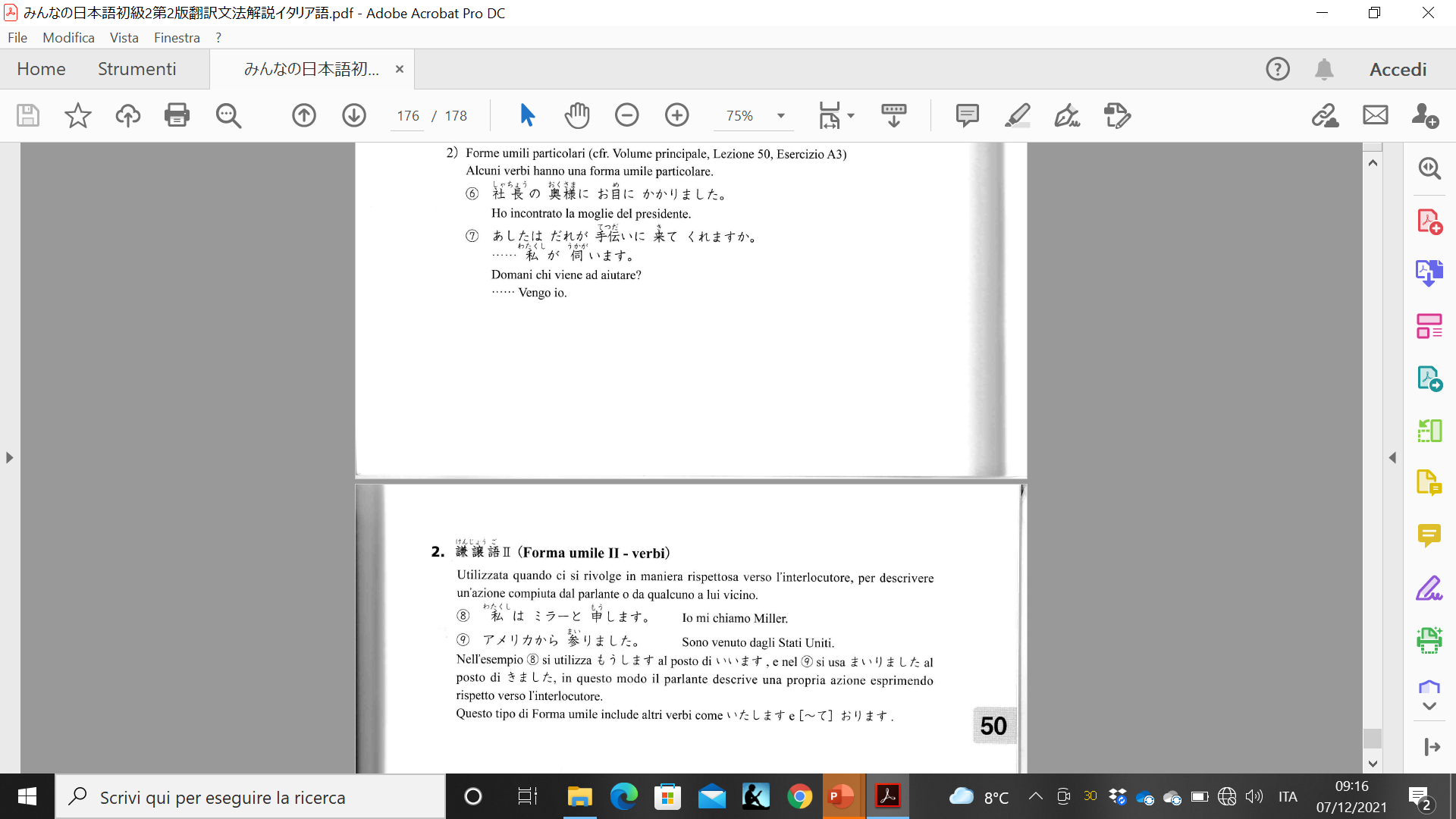 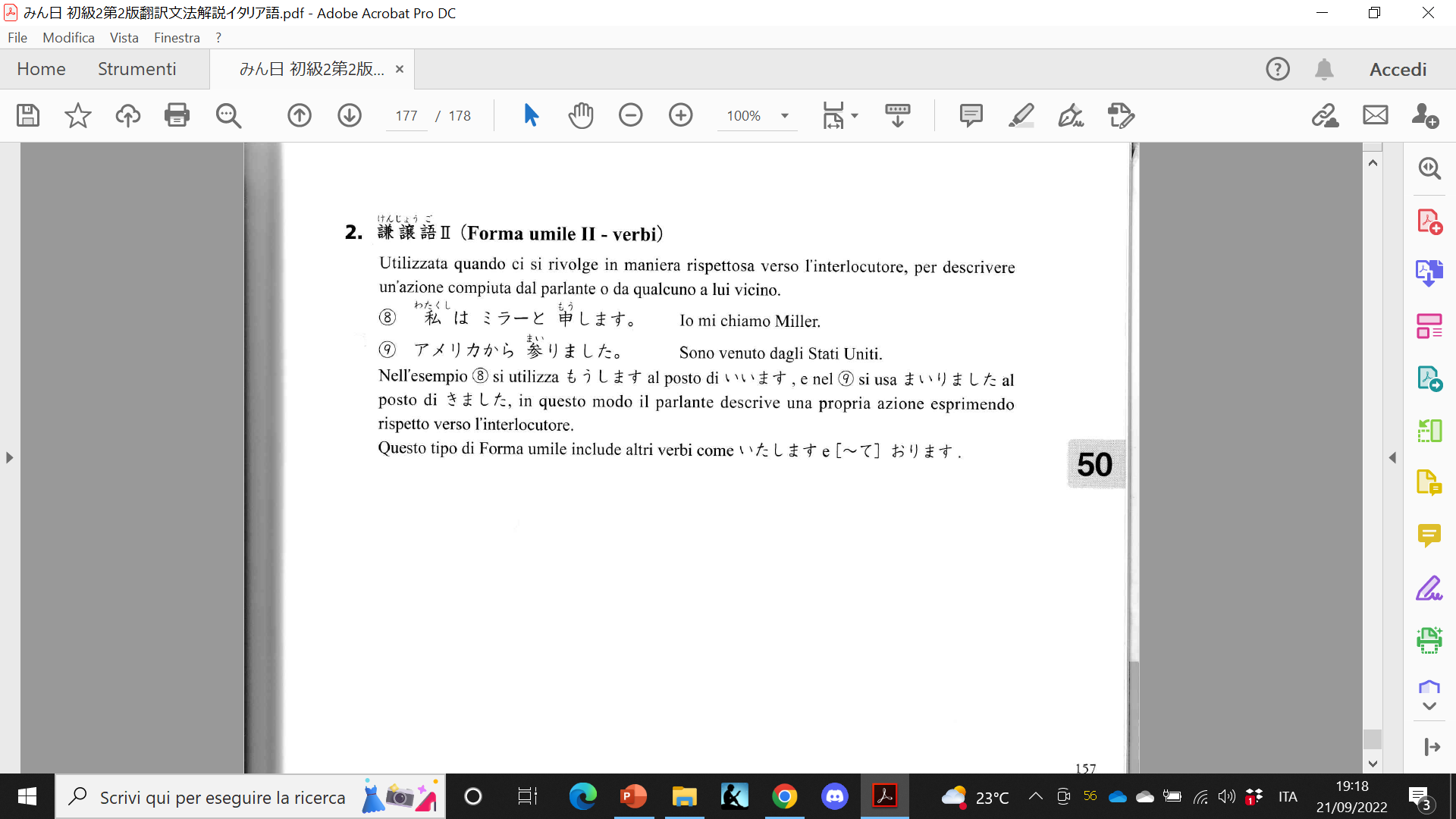 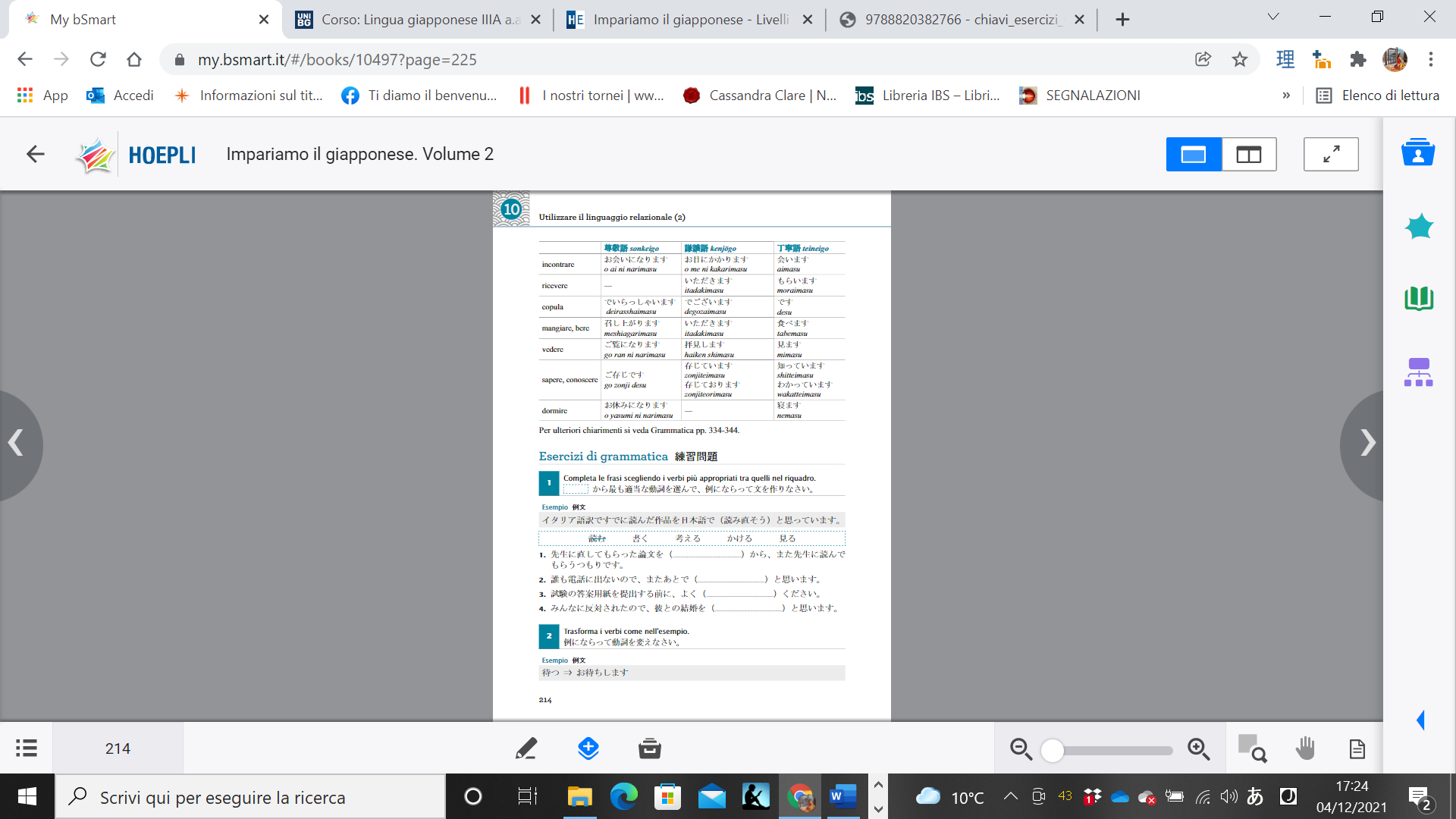 Lessico
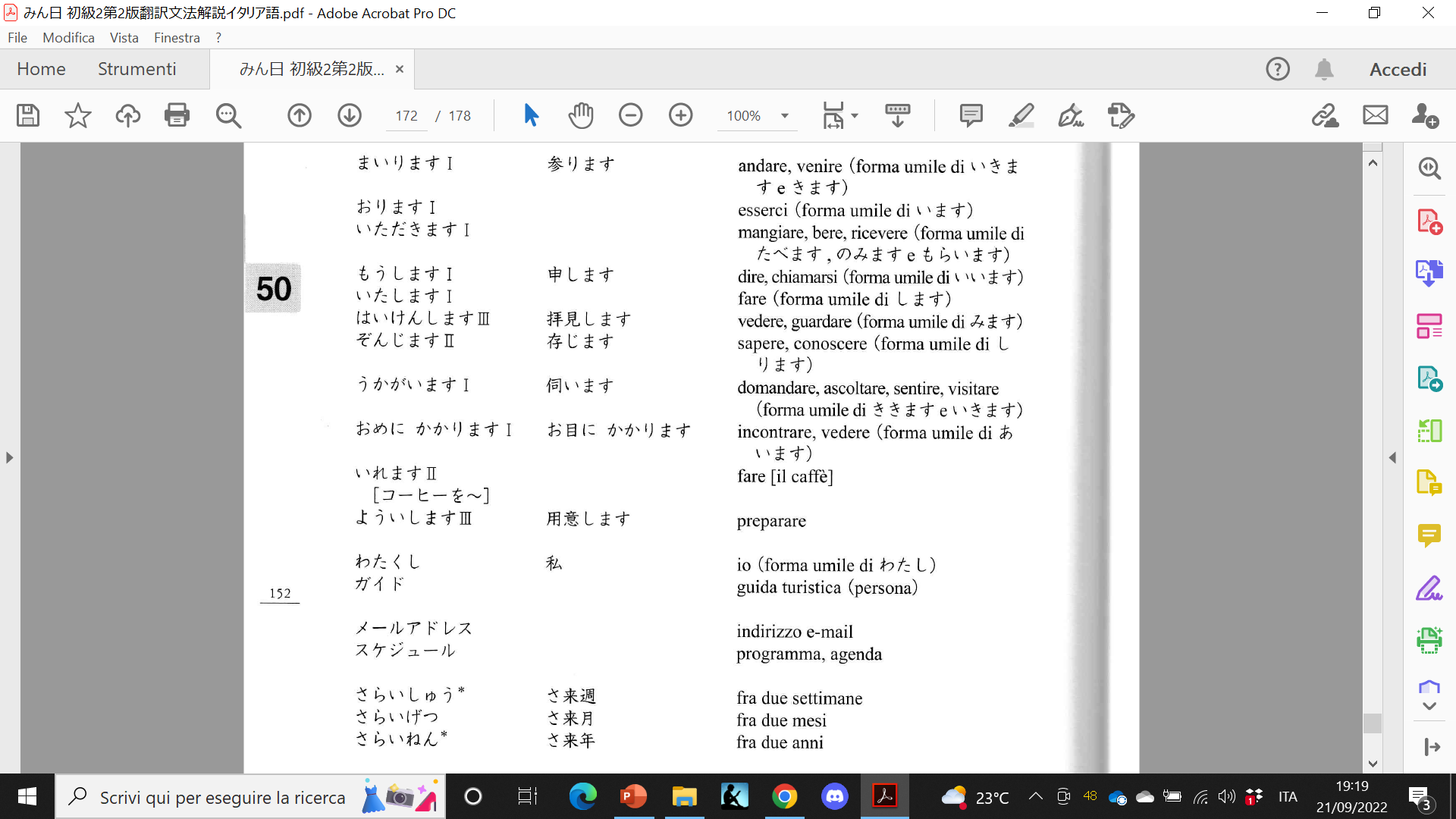 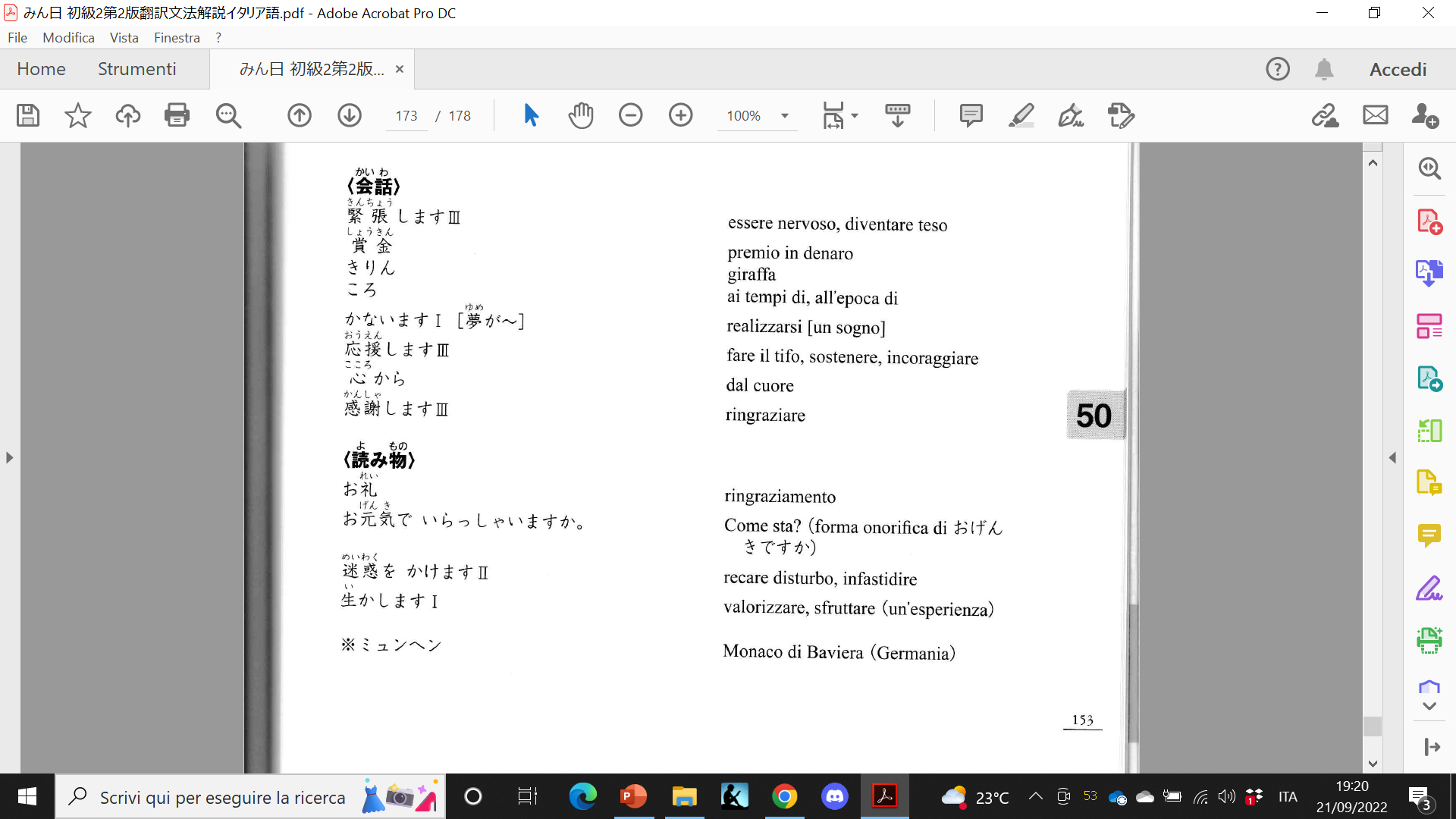 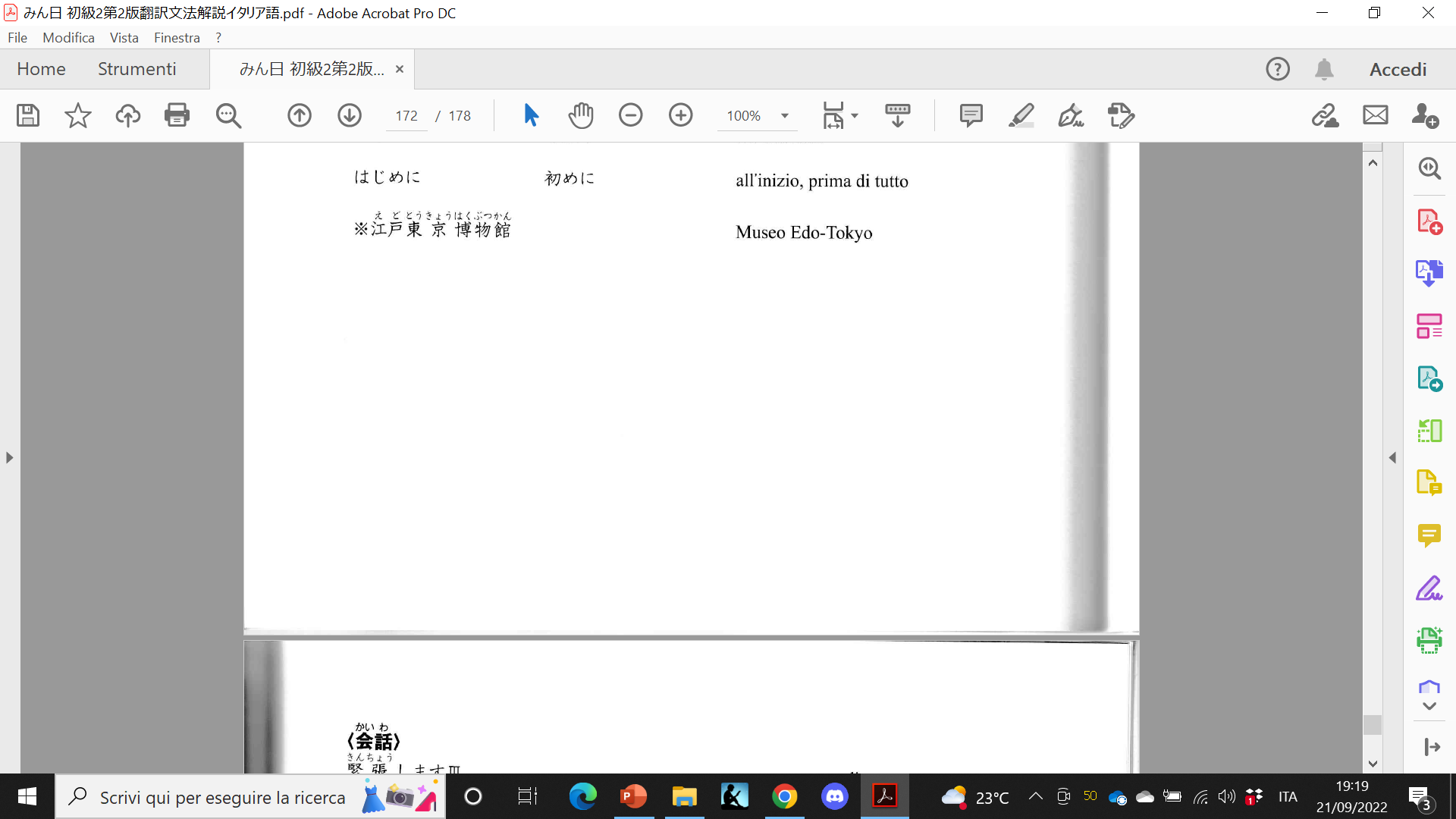 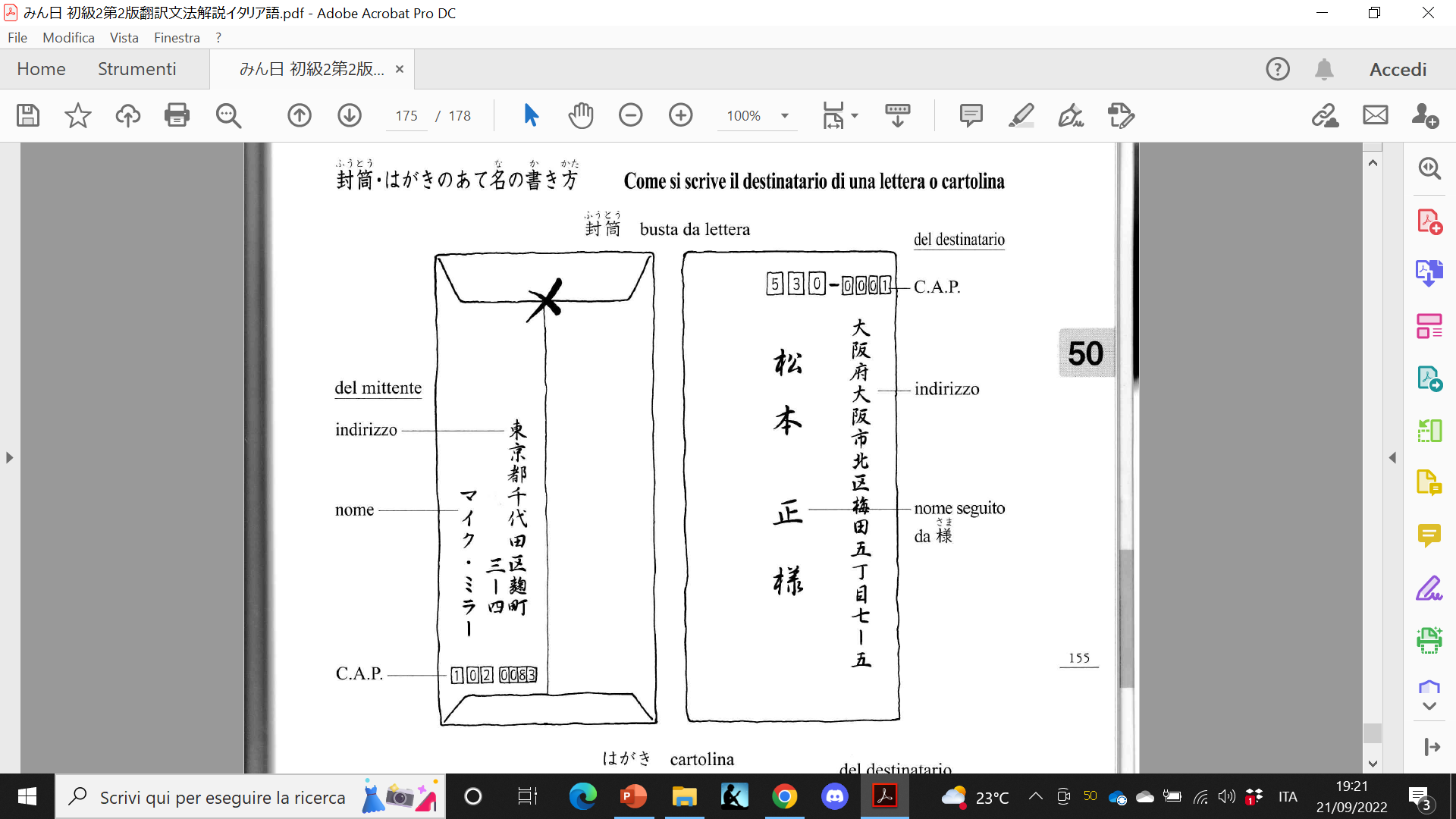 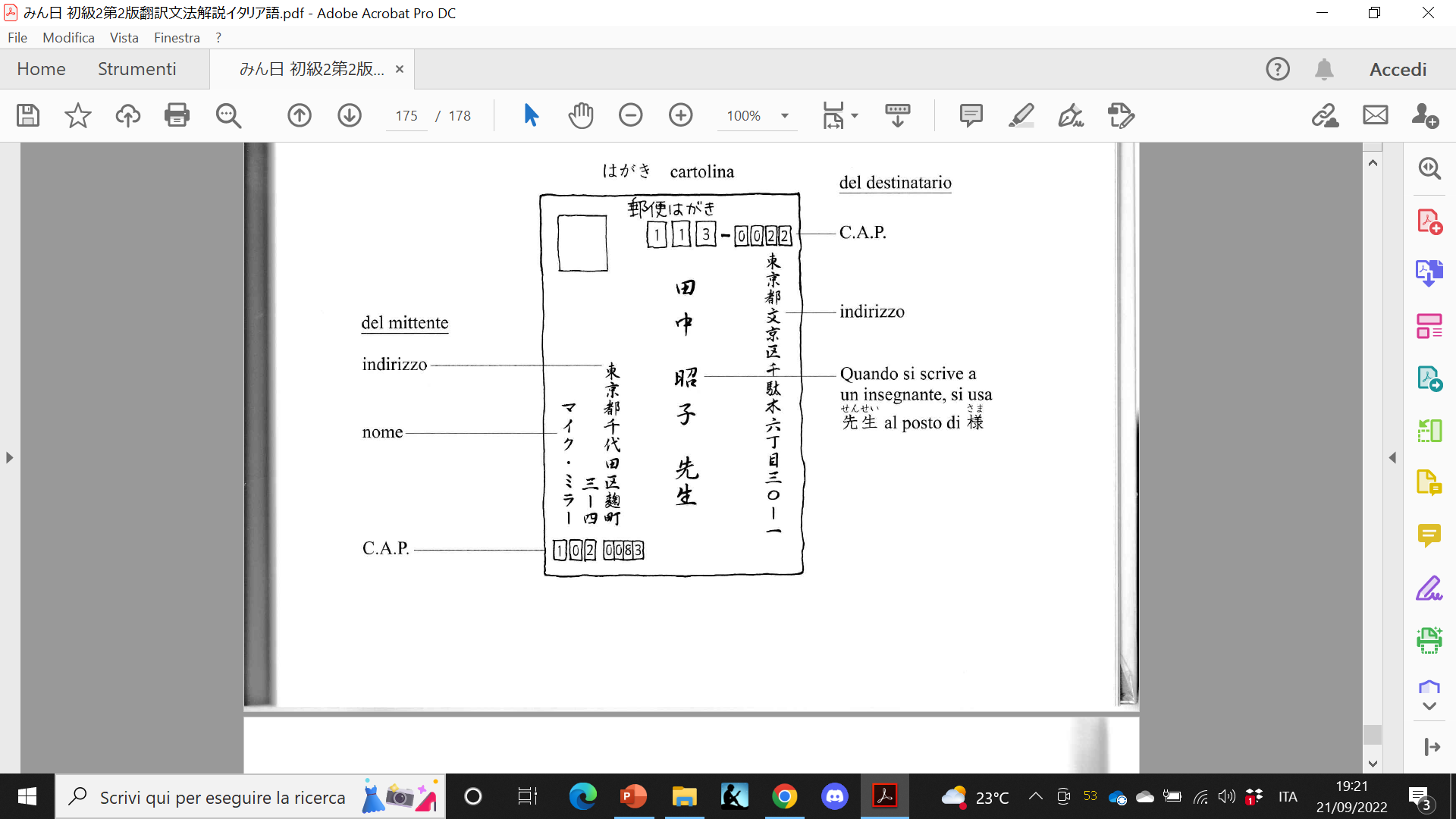 Esempi
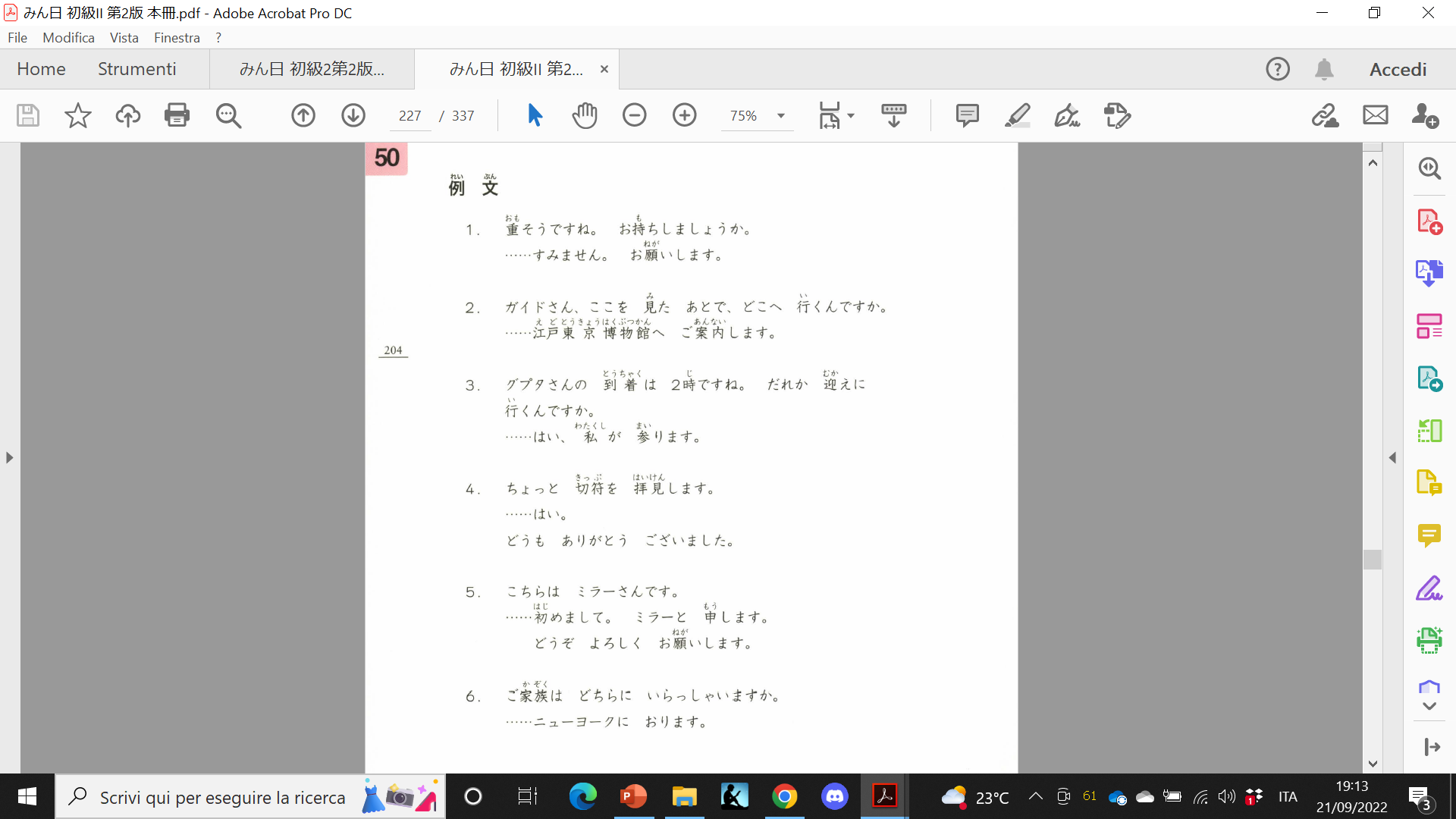 Esercizi
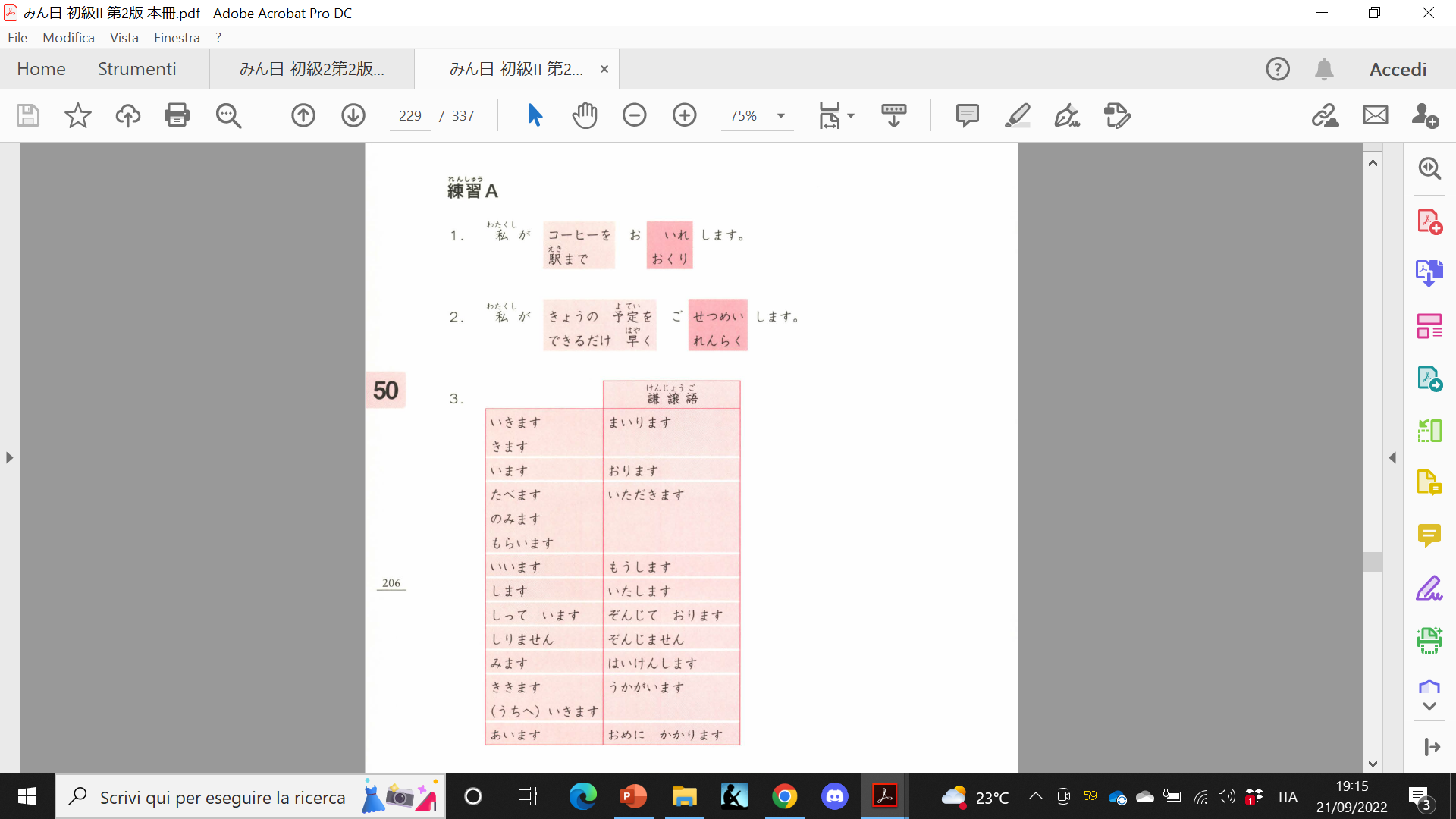 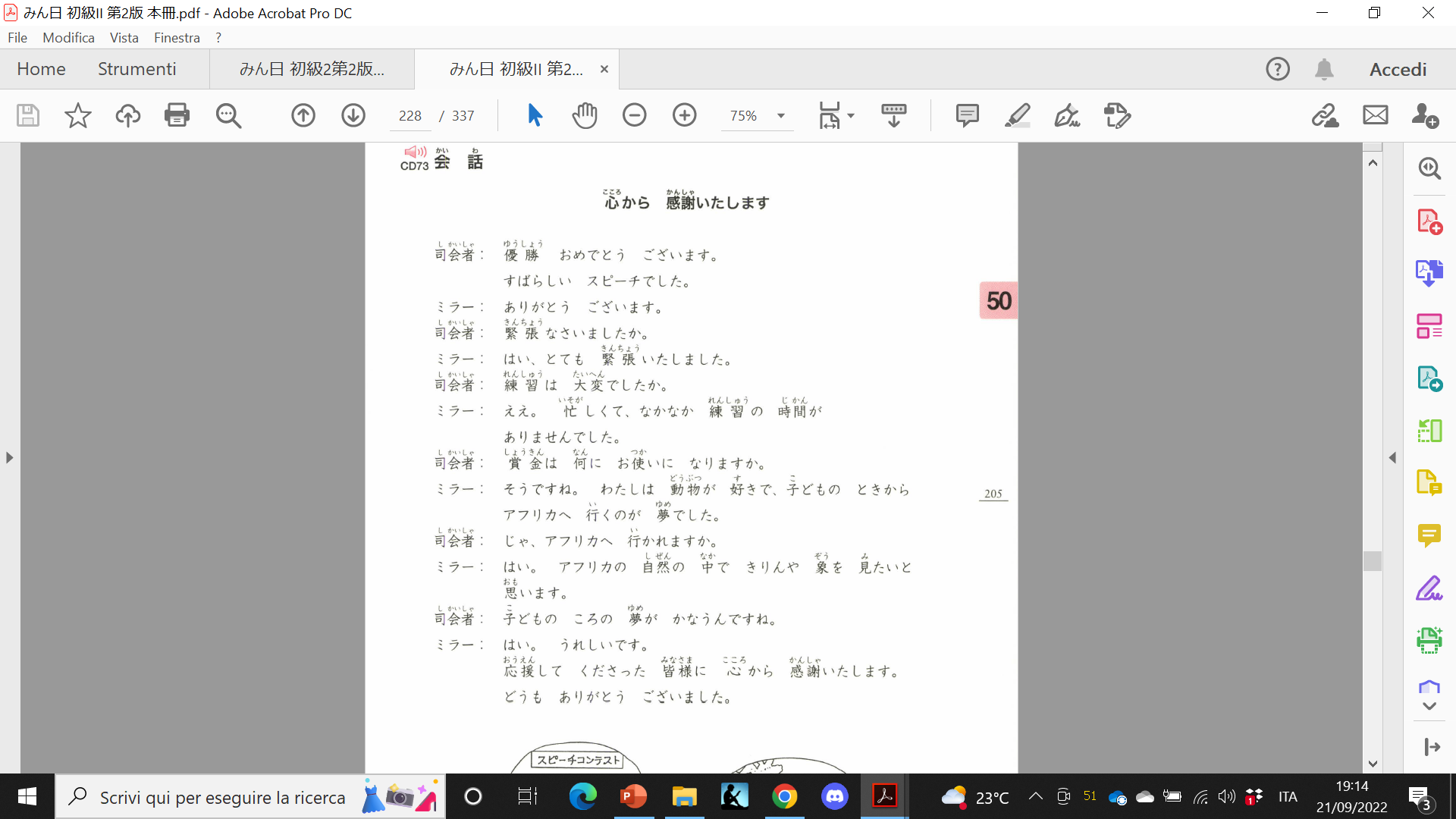 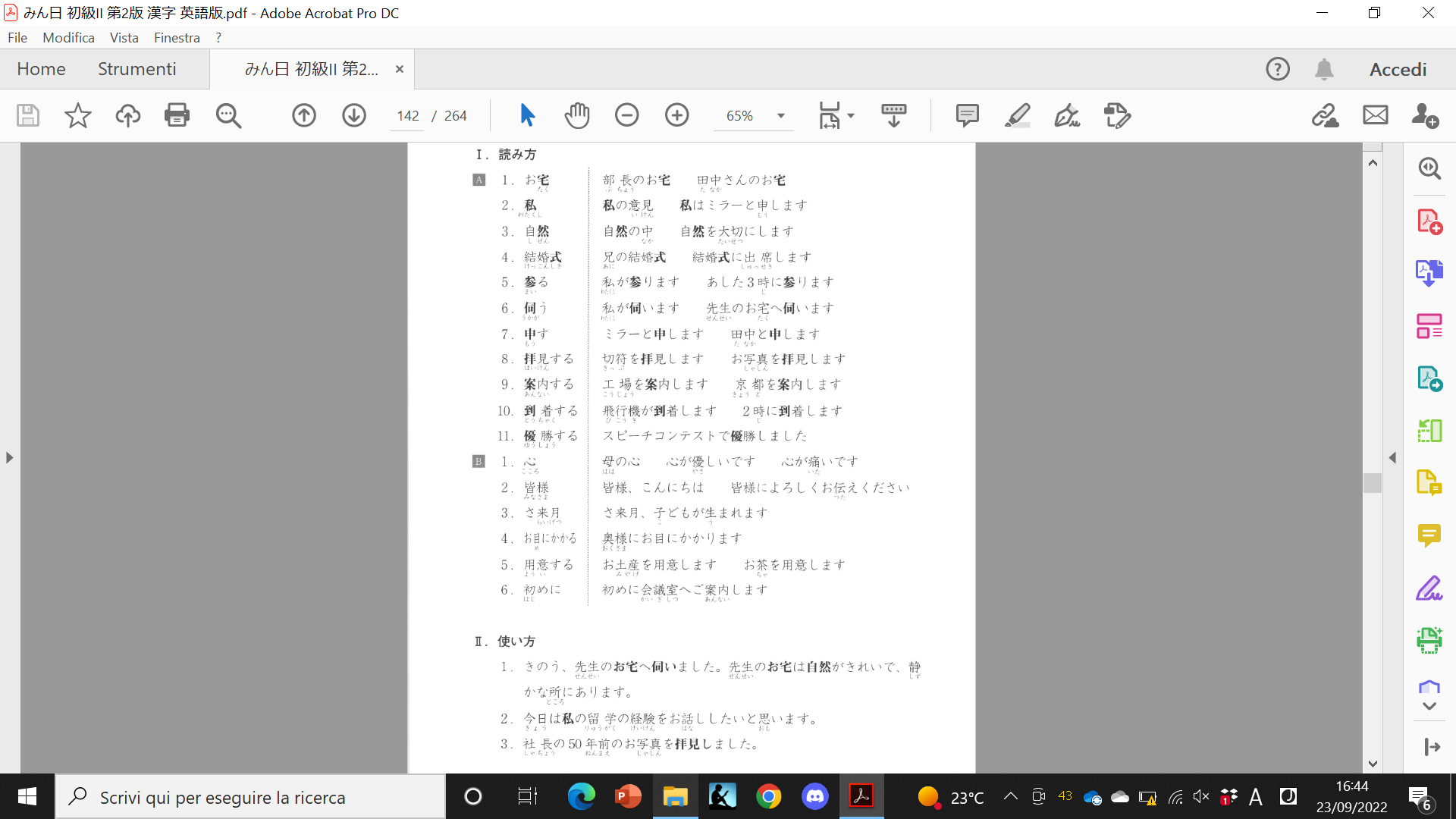 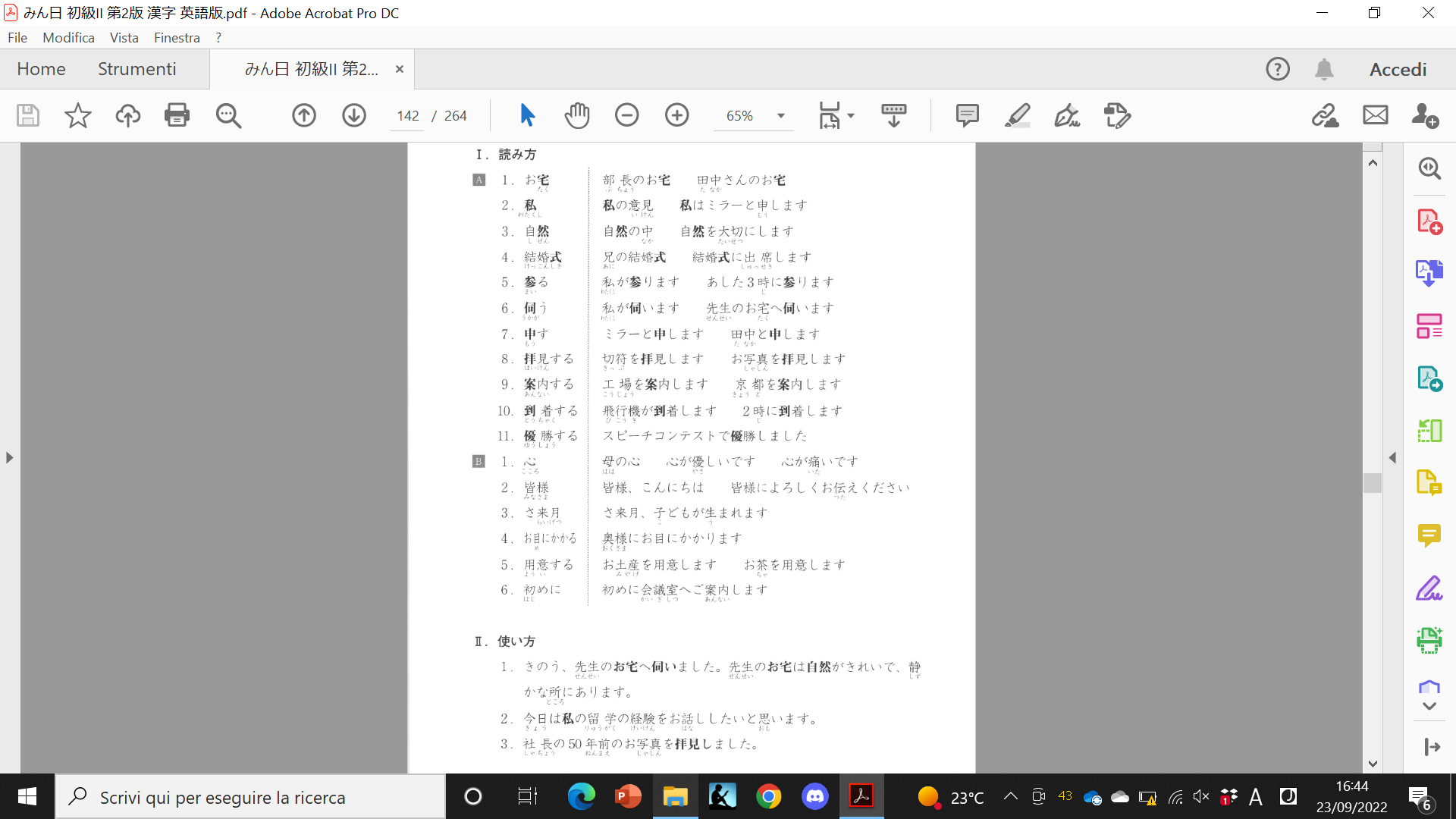 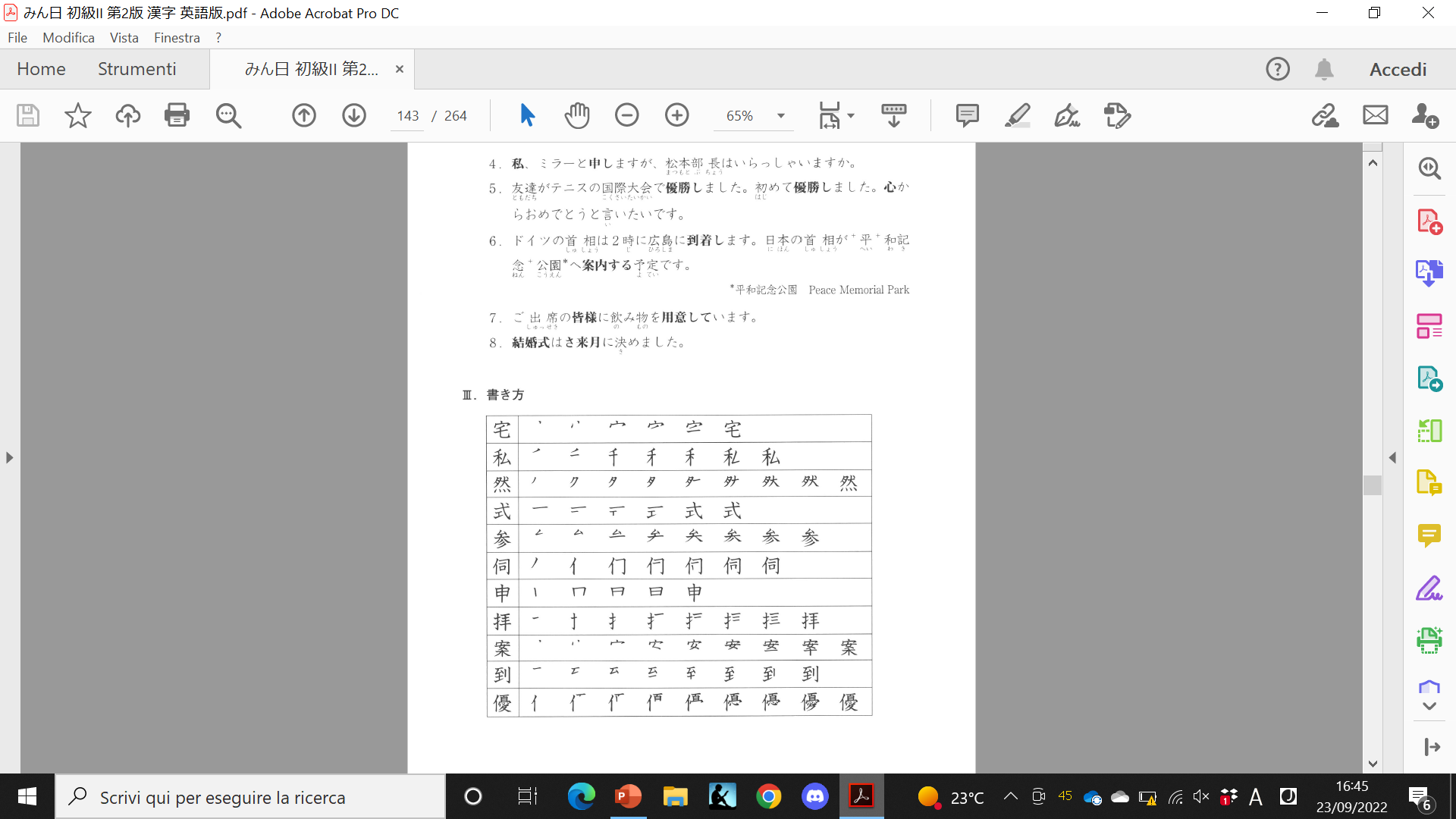 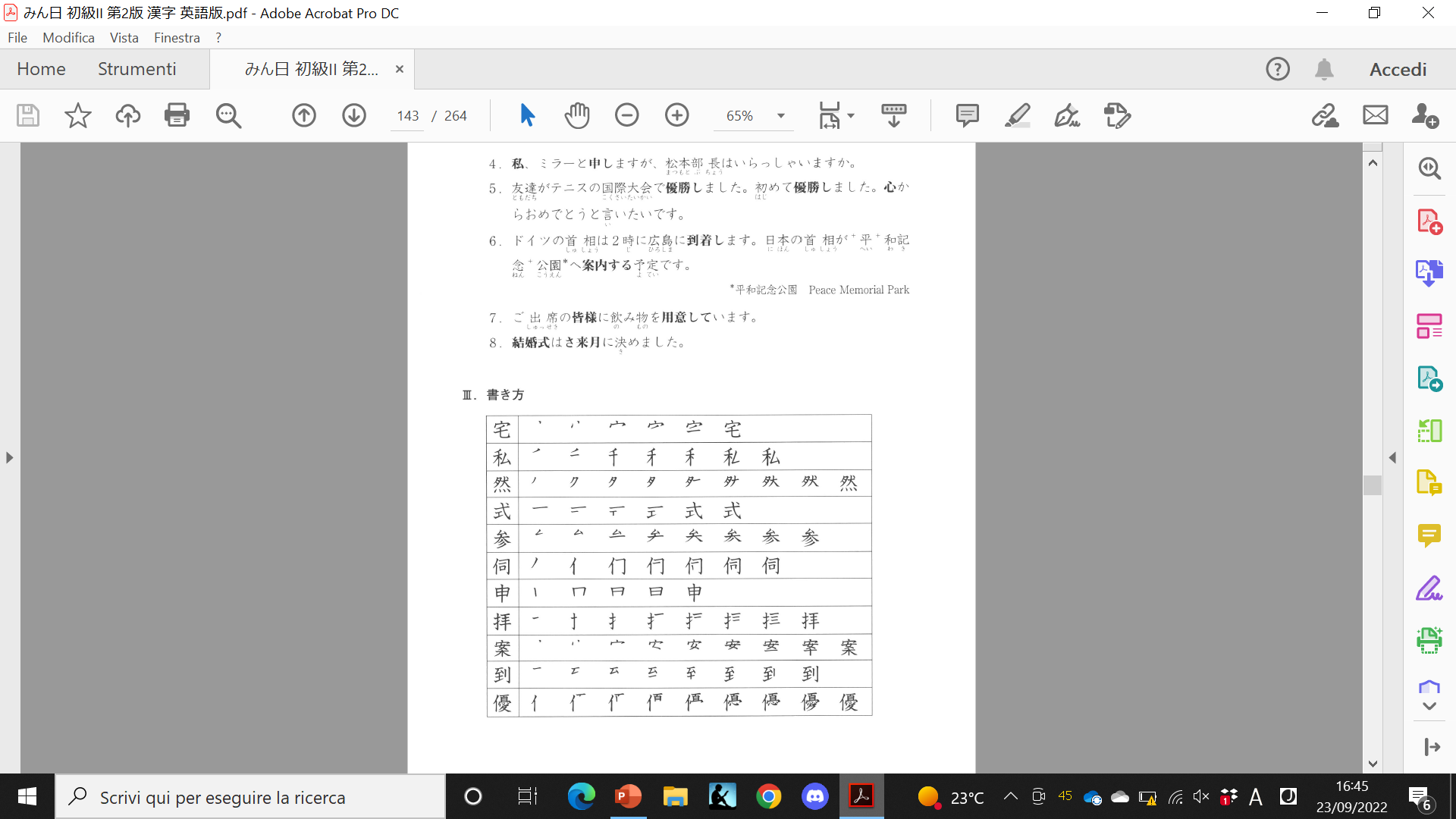 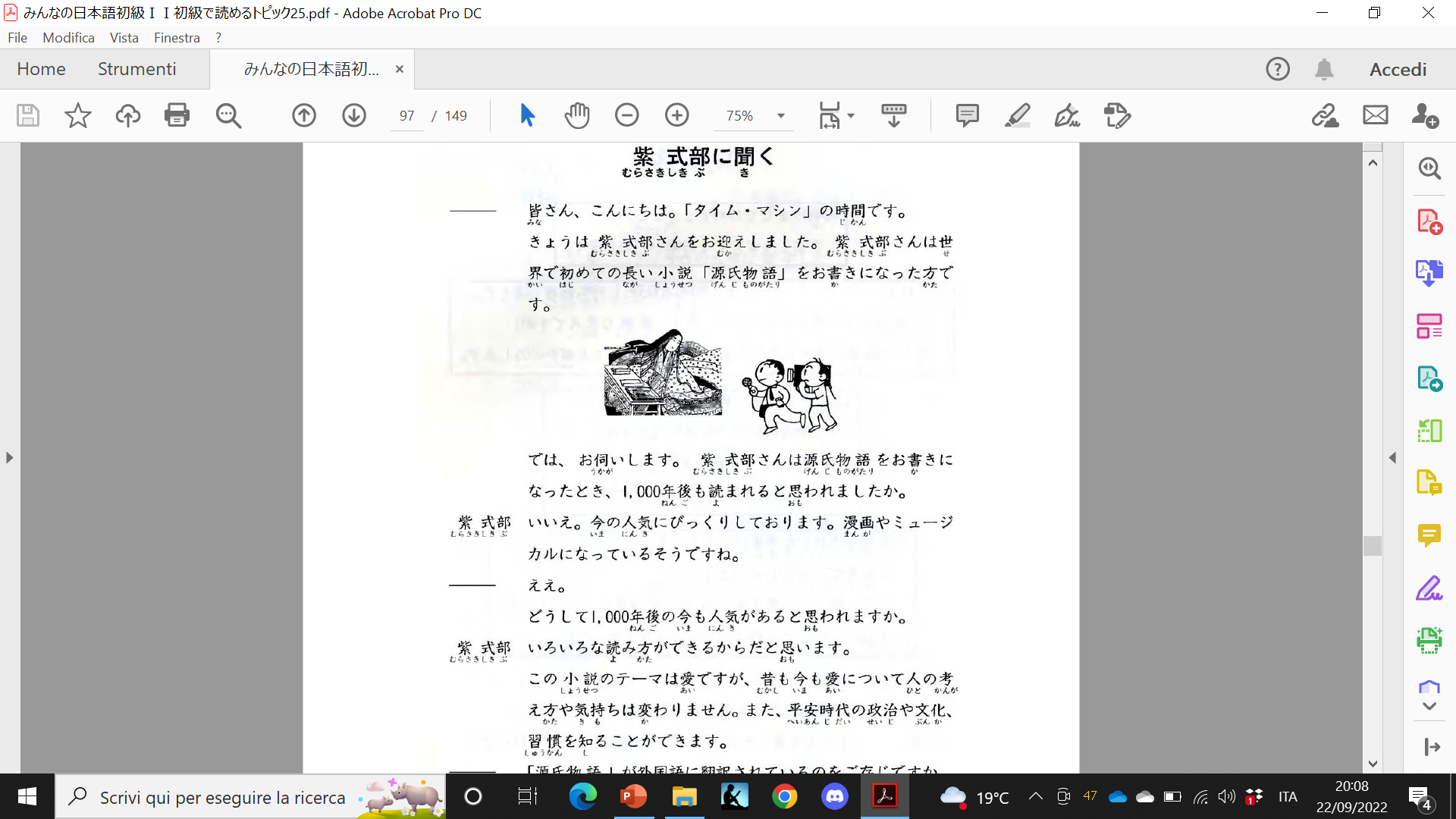 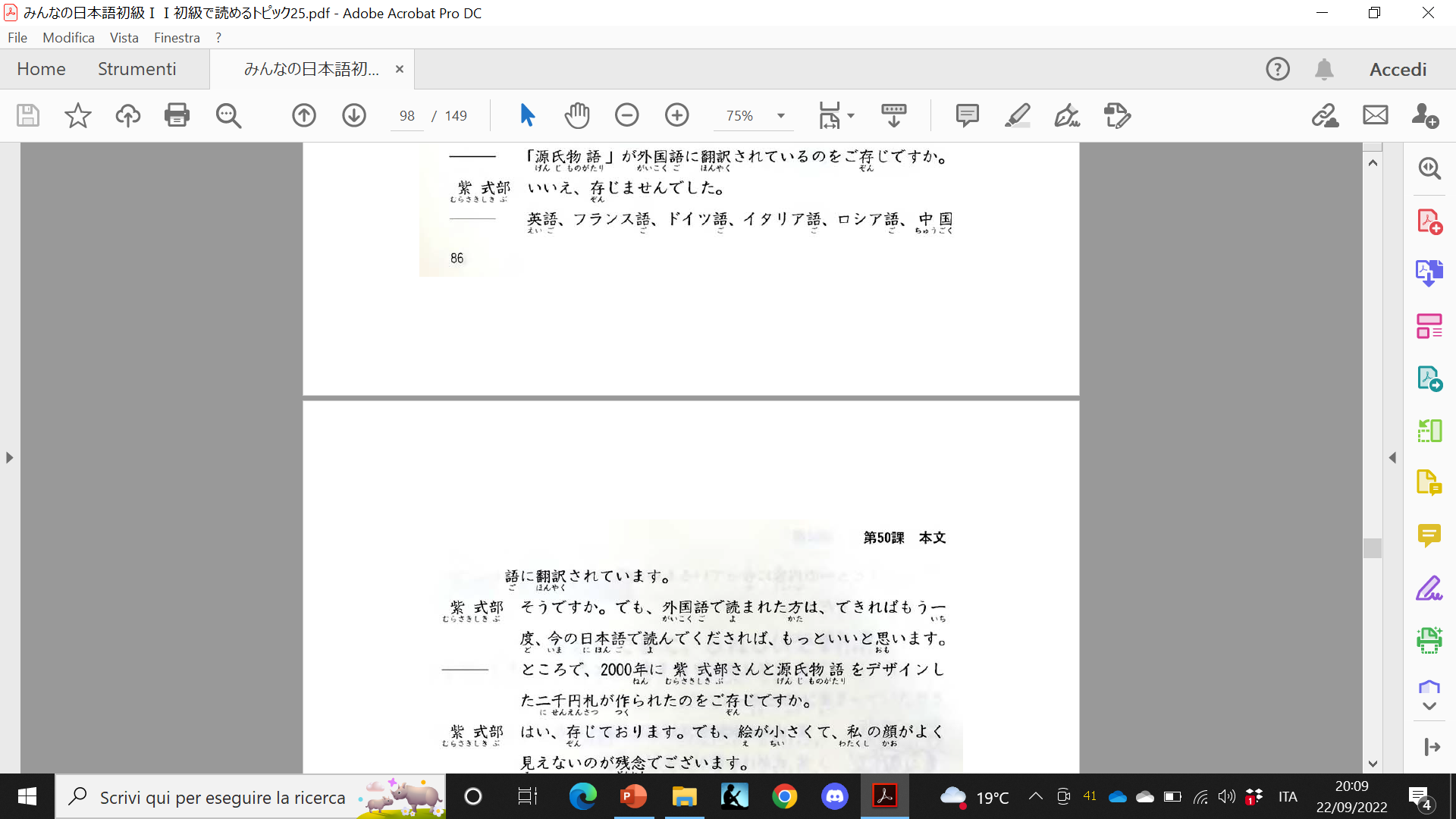 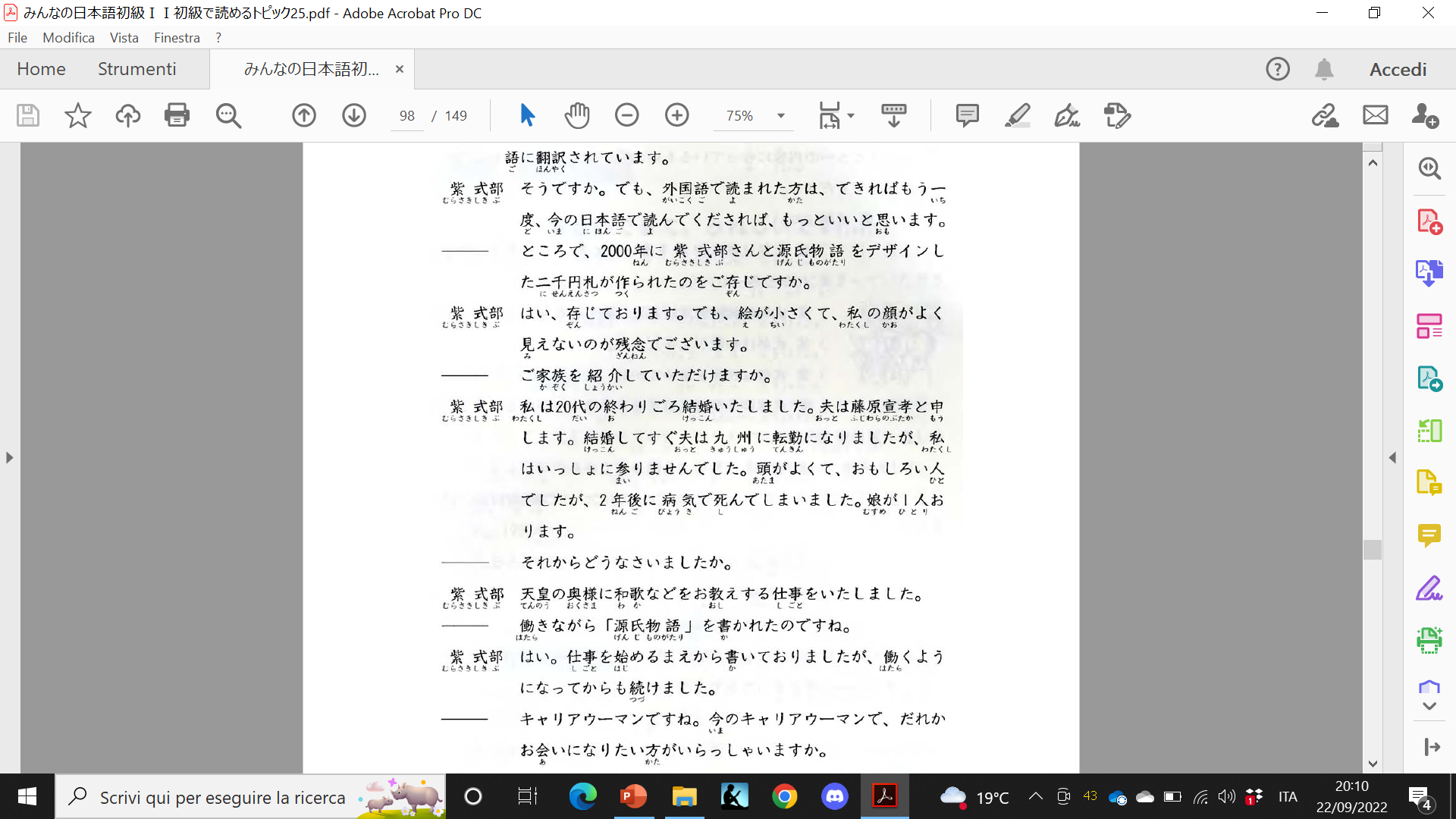 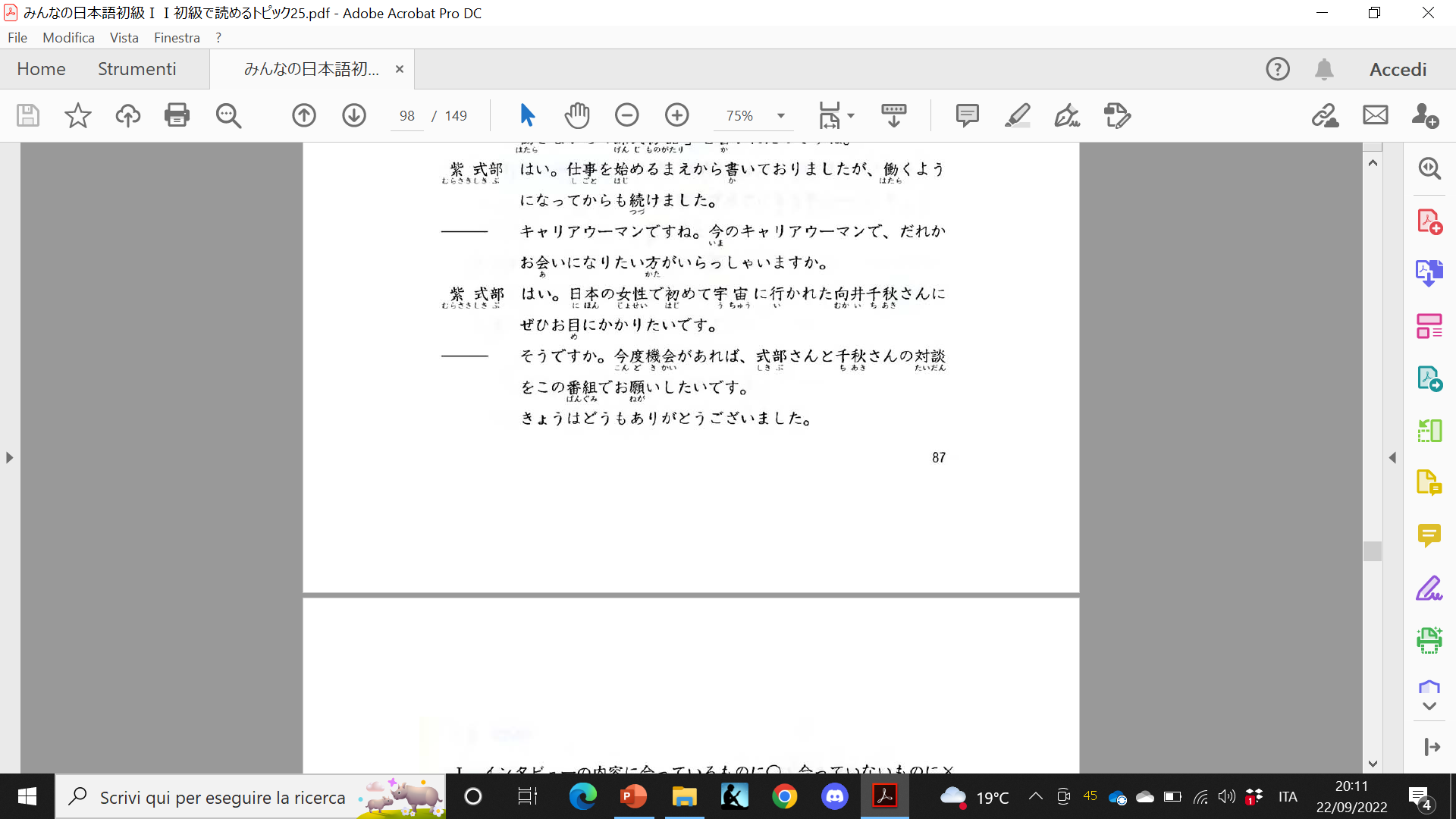